Education Webinar # 8Student Research Projects
June 5, 2019
GLOBE Mission Mosquito
Today’s Agenda
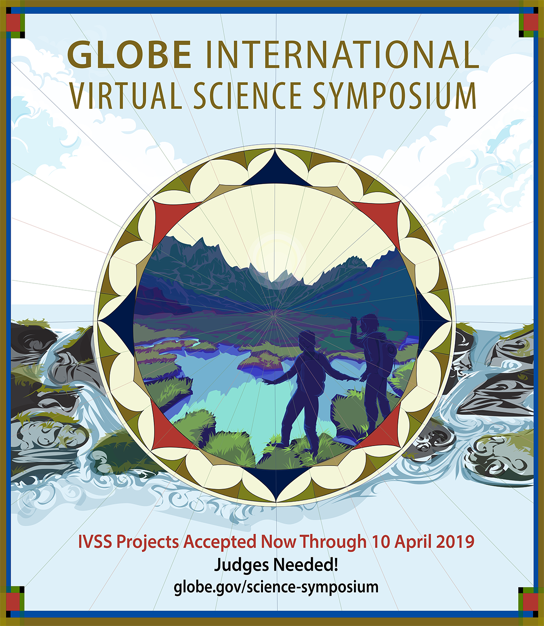 Welcome 
Using the MHM to do student investigations 
Ines Mauad: Brazil
Patchara Pongmanawut: Thailand
Jeff Bouwman: USA
MHM “Honor Roll” 
Upcoming Events
D
The GLOBE “Mission Mosquito” Campaign
Campaign connecting citizen scientists of all ages to monitor changes in the frequency, range, and distribution of potential disease vector mosquitoes 

Conduct research to explore how these vary in response to changes in environmental conditions

Fusion of the GLOBE and the GLOBE Observer programs
D
Mosquito Habitat Mapper tool
Four Steps- and you don’t have to do all of them!
Identify potential mosquito breeding habitats
Sample and Count
Photograph and Identify Species of Larvae
Eliminate breeding site
A few tips and tricks:
Be sure to take data even when it is inactive mosquito season!
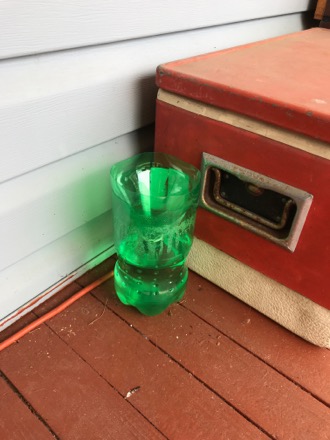 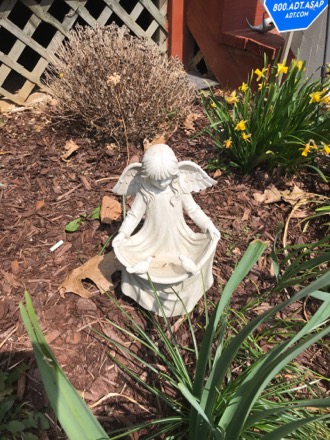 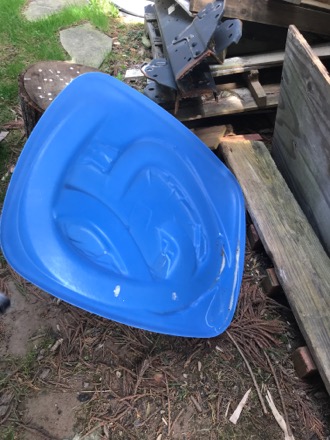 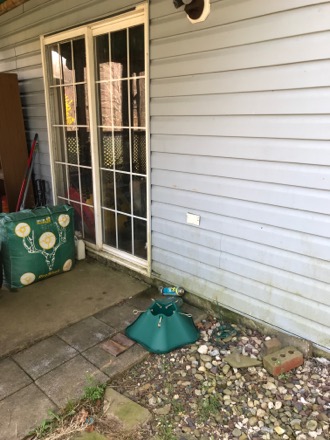 Image credits: Janney
Remember to submit your data!
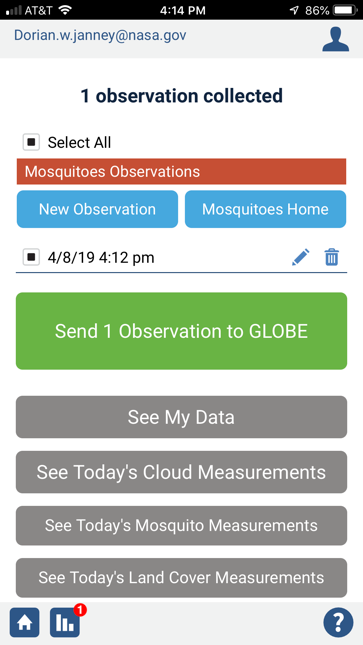 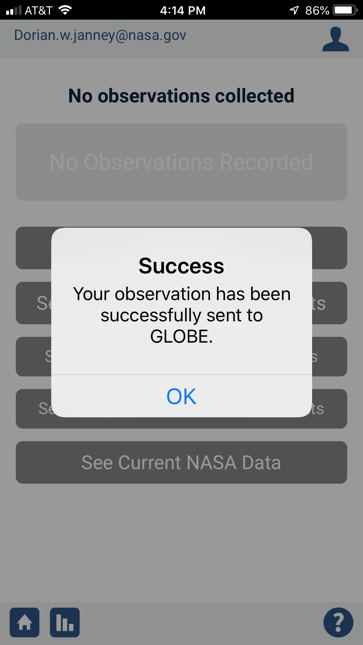 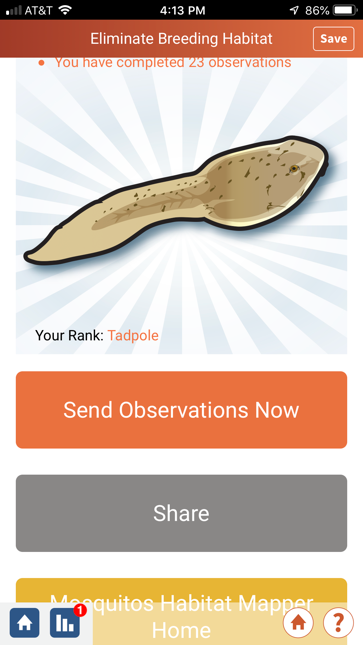 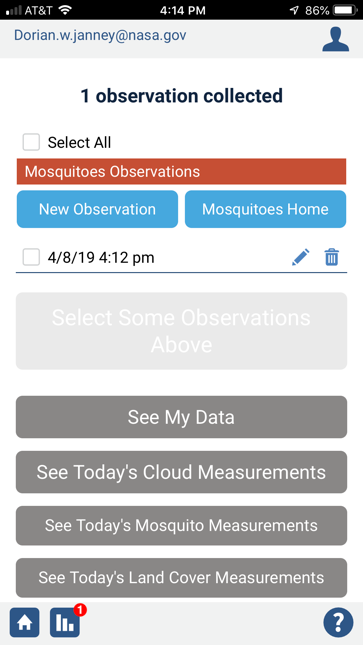 Rocking with Collecting and Submitting MHM Data!!
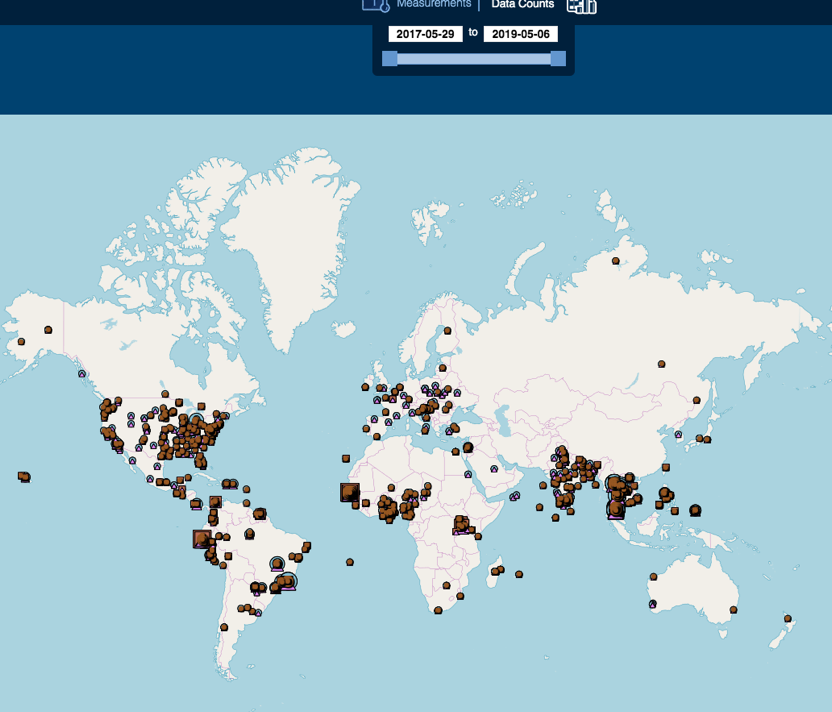 Data Counts as of 6/3/2019

Total number of observations: 12,473
Using the MHM for Student Research
International Virtual Science Symposium
23 IVSS projects used the MHM in their research
15 different countries
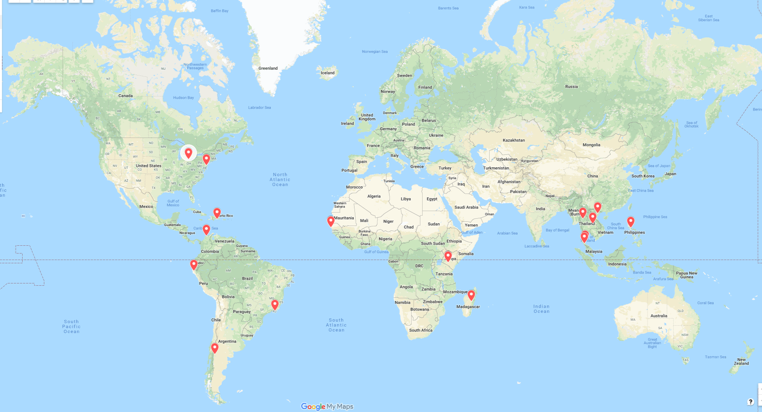 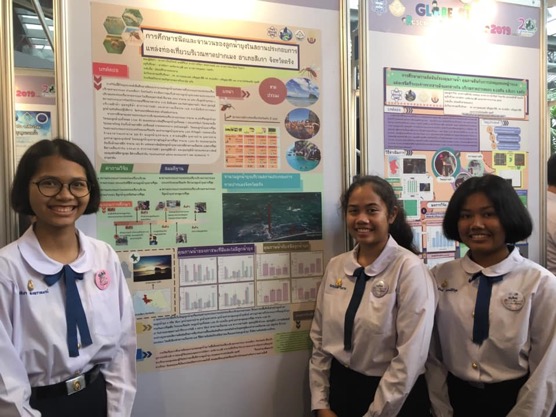 IVSS MHM-related project titles
Typology and evolution of the number of mosquito habitats in Matameye (Niger)
A study of mosquito prevalence at St. Scholastica Catholic School and its surroundings (Kenya)
Community Based Mosquito Vector Prevention Model : Conceptual Approach to Mitigating the Risk of Mosquito threats Thru Community Empowerment and Education (Philippines)
Comparative studies of larvae of mosquitoes present in the Gardenia’s urbanization, Barranquilla (Columbia)
Identification of the potential sites of disease vectors at Kaolack level (Senegal)
Dengue situation with different ecological and environmental factors in the sub-district in Chiang Mai (Thailand)
Determine the periods of strong outbreak mosquito and reduce their population (Senegal)
Distribution and abundance of mosquitoes in the world. Preliminary report. (Argentina)
Mosquitos in Piura, abundant rainfall or little prevention? (Peru)
Research on Zika virus presence in Central Kenya (Kenya)
Study of mosquito species and their number in a touristic place in Pak Meng beach, Trang (Thailand)
Temporarily storing water in mined pits in the Ezimbeni area (South Africa)
The effect of climate change on dengue fever and the number of mosquito larvae in Mueang Nakhon Si Thammarat (Thailand)
The hunting efficiency of natural mosquito larvae predators  (Thailand)
Initial research on mosquito and mosquito larvae characteristics, comparing mosquitoes in urban and suburban areas of Ha Hoi (Vietnam)
The study of behavioral factors of people in DonChan district community Affecting Dengue fever outbreak (Thailand)
Research on mosquitoes and diseases they transmit (Kenya)
Drones are an Effective Way to Identify Mosquito Breeding Habitats (USA)
Facility or freedom? That is the question! (Brazil)
Mosquito larvae predominant in the Olympic Center (Santo Domingo)
What are the Humidity, Precipitation, and Temperature Conditions Associated with Active Mosquito Season? (USA)
Drones are an accurate and efficient way to identify mosquito breeding grounds in Medford (USA)
IVSS MHM Interactive Map
http://bit.ly/2MsQQxt
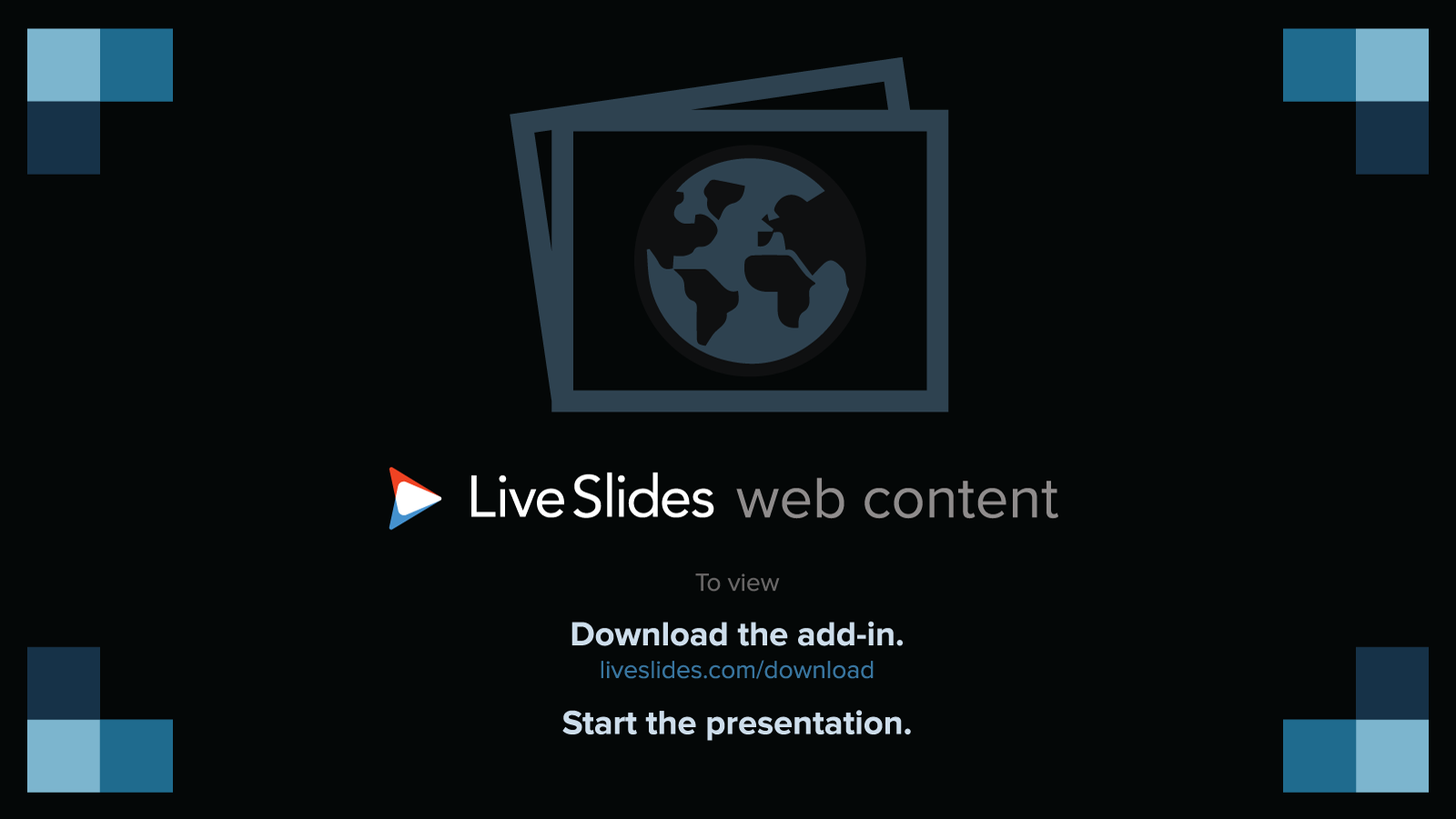 [Speaker Notes: LiveSlide Site
https://www.google.com/maps/d/u/0/viewer?mid=1UAm6cUL27WAOJ-IH0Gn5XWHaAd-KxXVg&ll=1.420941477612504%2C18.927025949999916&z=3]
To see the IVSS projects:
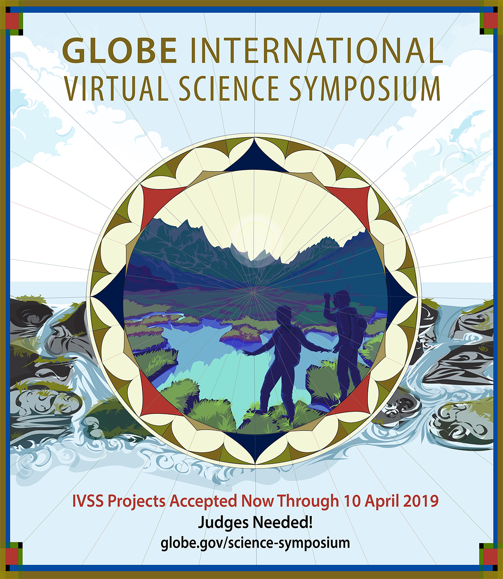 Go to GLOBE
Search for “IVSS Student Reports”
Go to “2019 Virtual Science Symposium”
Click on “Virtual Science Symposium Reports”
Filter by “hydrosphere” and then “Mosquitoes”
Add a Student Research Report anytime!
Students can upload their Student Research Report at any time during the year.
Search on the GLOBE home page for “Student Research Reports” 
Upload your research report- be sure to click “Mission Mosquito Report”
“Bundling” GLOBE Protocols/ Tools
Atmosphere: air temperature, precipitation, relative humidity

Hydrosphere: all protocols (alkalinity, dissolved oxygen, etc)

Pedosphere: soil moisture, soil temperature

Biosphere: land cover, Green Up- Green Down
Now we will hear from students/teachers:
Ines Mauad: Brazil
Patchara Pongmanawut: Thailand
Jeff Bouwman: USA
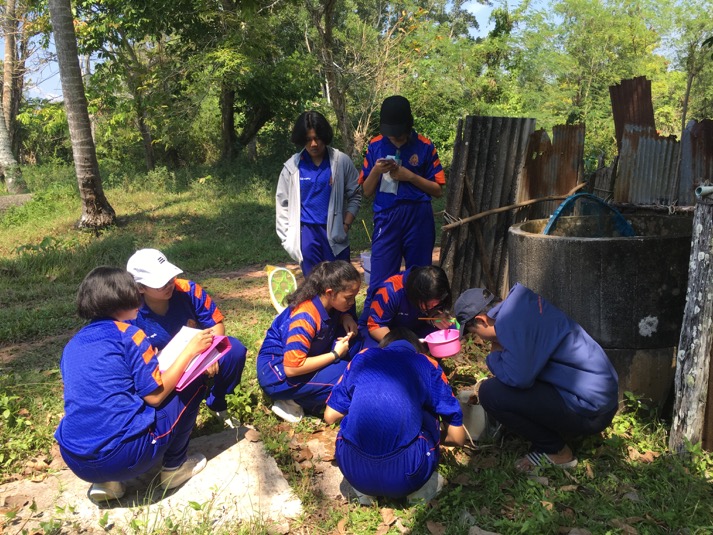 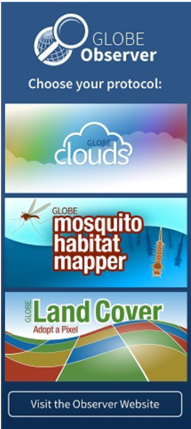 Ines Mauad: Brazil
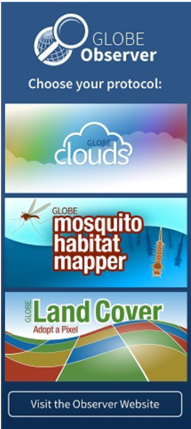 Patchara Pongmanawut: Thailand
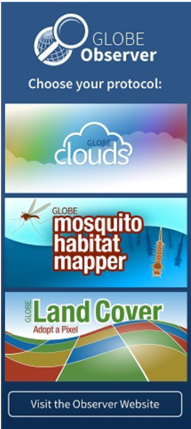 Jeff Bouwman: USA
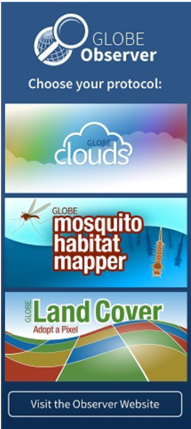 The GLOBE Mission Mosquito Honor Roll
GLOBE Member            School/Institution                Country
        D. Palacios	           I.E. Enrique Lopez Albujar- Piura                      Peru
          I. Mauad                                    Escola Minas Gerais                               Brazil
          G. Aikpon                              University of Abomey Calavi                       Benin
         E. Martinez                             Columbia GLOBE V-School                     Columbia
        J. Bouwman                                Shumate Middle School                           USA
         H. Akoffodji                                             CREC                                          Benin
          A. Salako                                               CREC                                          Benin
P. Pongmanawut             Princess Chulabhorn Science High School- Trang   Thailand
Upcoming Events
Wednesday, June 19th at 2 PM (ET)
   Citizen Science webinar: “Introduction to data reporting mapping tools”
Tuesday, July 9th at 2 PM (ET)
Education webinar: “Using NASA Earth Observations for Mosquito-borne Disease 
Research”
Wednesday, July 24th at 2 PM (ET)
Citizen Science webinar: “How can mosquito citizen science data protect 
communities from disease?”

Look for our next newsletter on June 12th!
Get Involved!
Get on our newsletter and webinar mailing list
Visit and share our GMM webpage
Check out our archived and upcoming webinars
Be sure to try out the app and submit your data
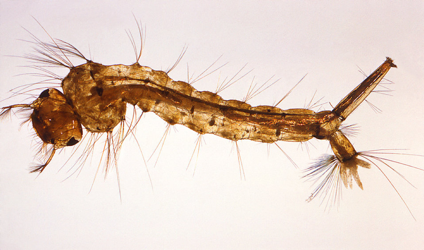 Thank you
GLOBE Mission Mosquito archived webinars 
https://www.globe.gov/web/mission-mosquito/overview/webinars